Osciladores
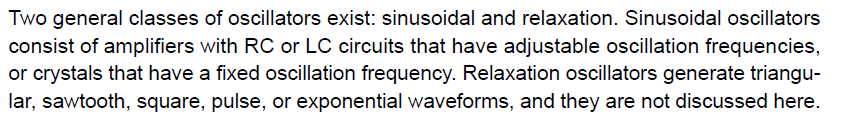 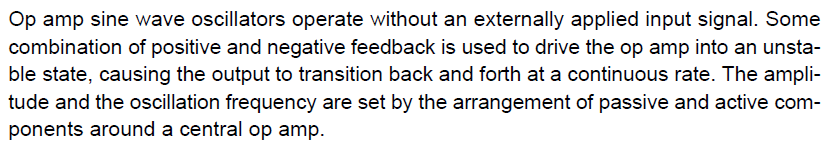 Realimentação Negativa
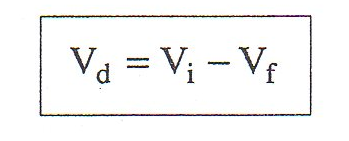 (2.1)
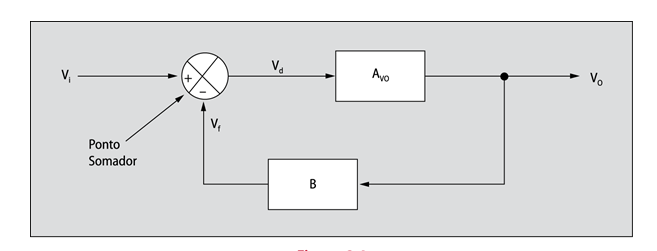 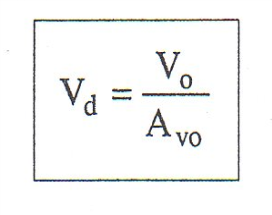 (2.2)
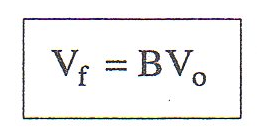 (2.3)
Substituindo (2.1) em (2.2)
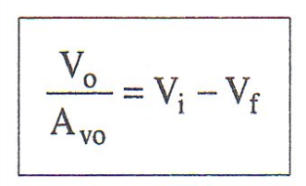 (2.4)
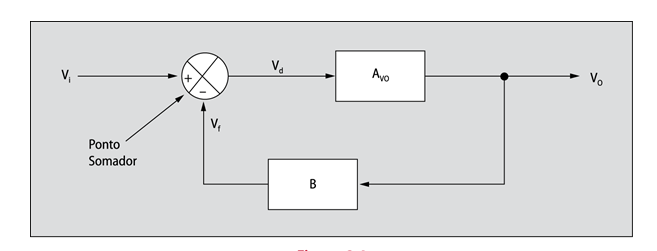 Substituindo (2.3) em (2.4)
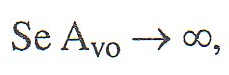 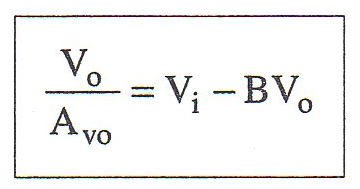 (2.5)
Rearranjando (2.5)
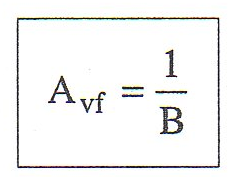 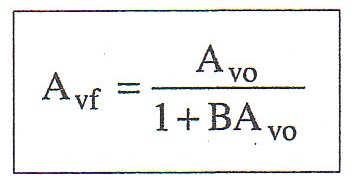 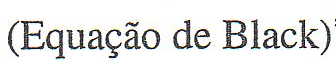 Osciladores
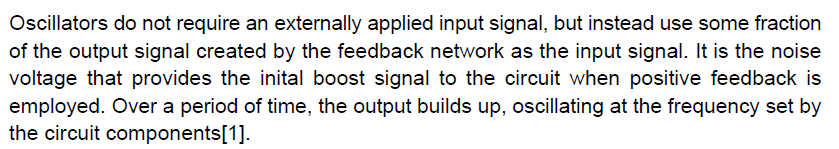 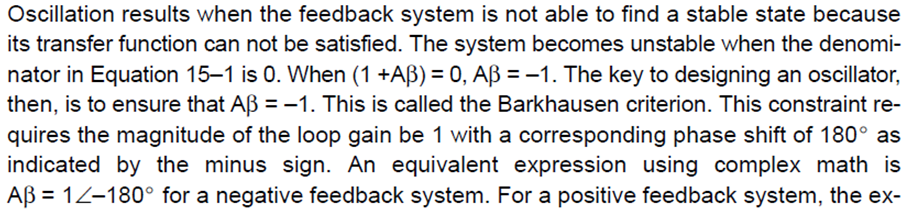 below
2.
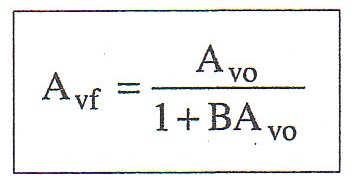 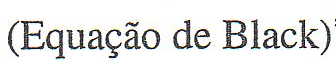 Oscilador de Wien  sem CAG
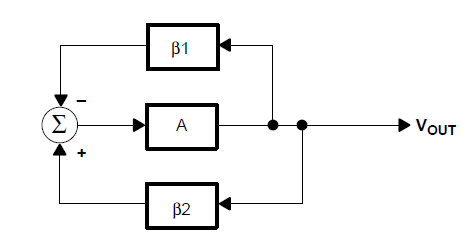 Diagrama em bloco 
de um oscilador com 
realimentação 
negativa e positiva
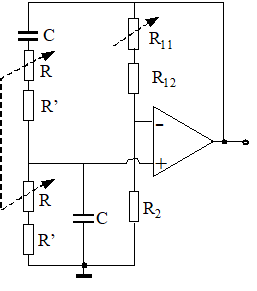 Exemplo de um oscilador com realimentação negativa e positiva
Z3
Z2
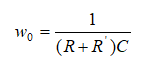 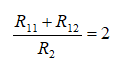 Z1
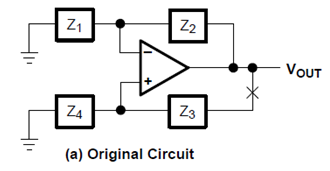 Z4
A implementação direta do circuito sem CAG não é possível devido à dificuldade de se manter um ganho constante igual a 3 no amplificador não inversor !
Oscilador de Wien  sem CAG
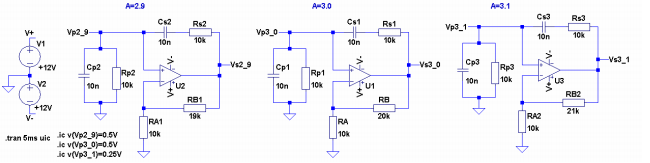 (comandos para iniciar a oscilação, 
simulam a energização inicial de um circuito quando é LIGADO)
Oscilação com 
Aumento de Amplitude
Oscilação 
Amortecida
Oscilação
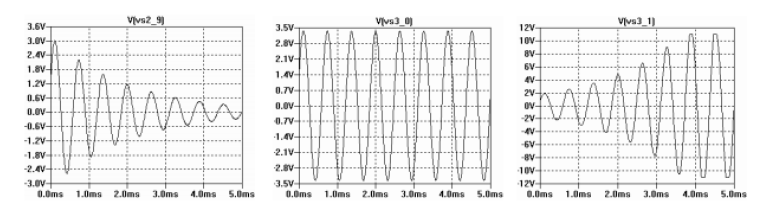 Oscilador de Wien  sem CAG
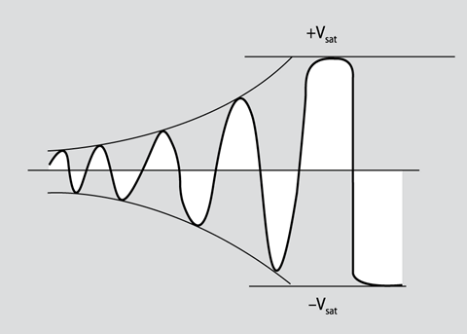 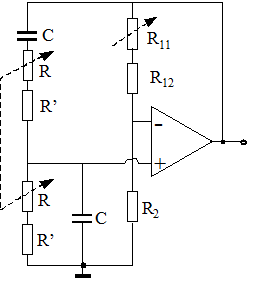 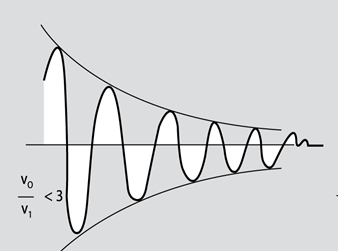 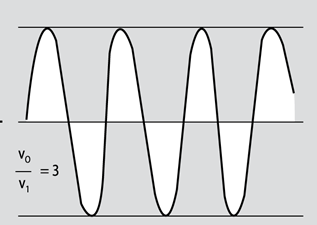 Oscilador de Wien  com CAG
A introdução de um controle de ganho com diodos (Z2) 
é uma das soluções !
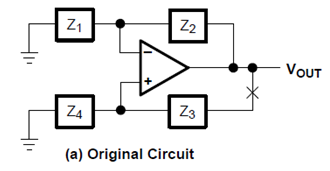 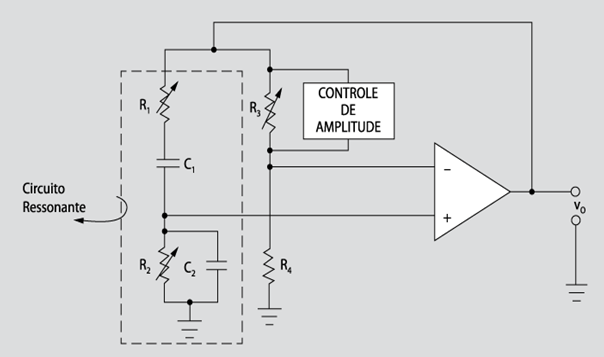 CAG
Z2
Z1
Z4
Z3
Oscilador de Wien com CAG
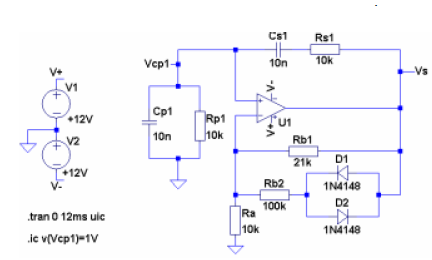 Z2
A resistência Z2 do circuito consiste de  um par de diodos e duas resistências, Rb1 e Rb2. Supondo um dos diodos cortado, Rb = Rb1// Rb2 e o ganho do circuito é igual a A =1+ (Rb/Ra)= 1+ (21k/10k) = 3,1.
1
Para este valor de ganho a amplitude do sinal em Vs tende a aumentar levando os diodos gradualmente, e alternadamente, para a condução.
Com a condução dos diodos, o valor de Rb diminui devido a presença de Rb2 em paralelo com Rb1 e o circuito tende a se estabilizar em um nível de condução dos diodos tal que o ganho fique igual à 3.
Oscilador de Wien com CAG
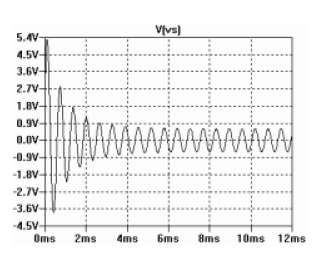 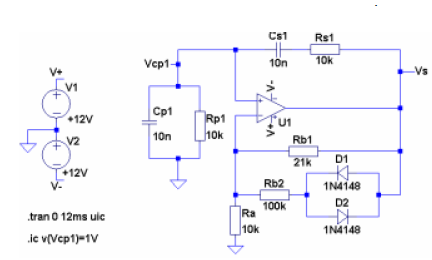 Oscilador com Ponte de Wien - Fundamentos Teóricos
Seja o circuito do oscilador com Ponte de  Wien:
2
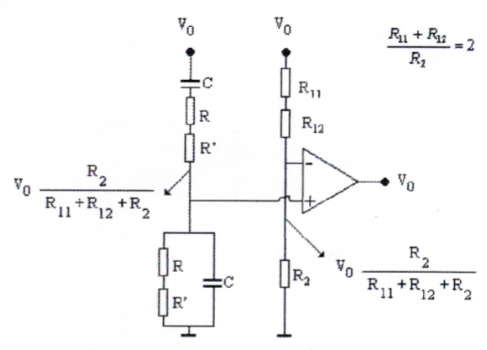 Aplicando-se a lei dos nos no ramo esquerdo, tem-se que:
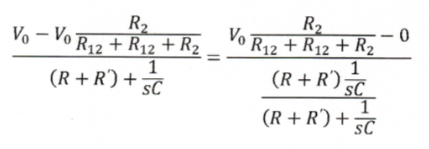 Considerando que (R11 + R12) = 2R2 e simplificando:
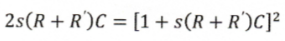 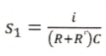 As raízes da equação são:
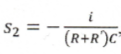 Seja a Ponte de Wien da figura. No equilíbrio:
3
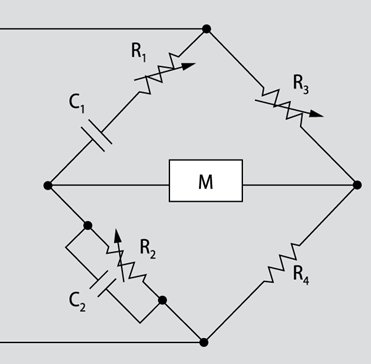 Vx = Vy
R1R2C1C2 =1
Y
X
A parte imaginária da equação anterior deve ser nula :
Se a parte imaginária é nula, então:
4
Se R1 = R2  e C1 = C2
Seja o circuito da figura abaixo:
5
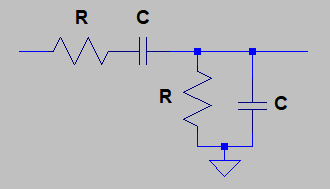 vO
vI
Seja o oscilador com ponte de Wien abaixo:
7
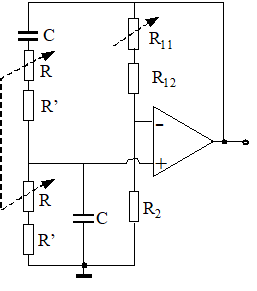 O oscilador com ponte de Wien pode ser visualizado como um amplificador com realimentação:
R12
R11
R2
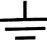 R
C
-
X
A
+
+
_
R
C
amplificador não-inversor com ganho
 A=1+(R12 + R11)/R2
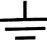 Se A<1 os pólos são reais e negativos.
9
vo(t)
s
x
x
t
w
10
Se 1<A<3 os pólos são complexos com parte real negativa.
vo(t)
s
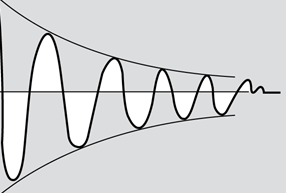 x
t
x
w
11
Se A=3 os pólos são imaginários puros.
vo(t)
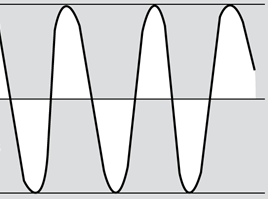 x
t
w
x
12
Se 3<A<5 os pólos são complexos com parte real positiva.
vo(t)
s
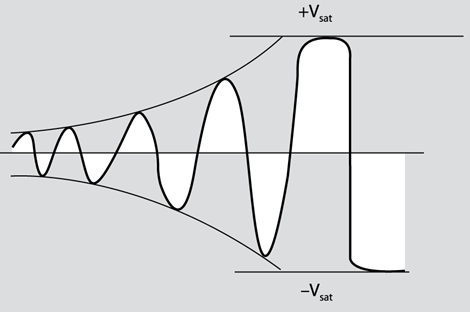 x
t
w
x
13
Se A ≥ 5 os pólos são reais positivos.
vo(t)
s
x
x
w
t